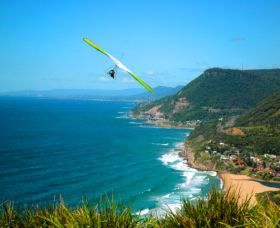 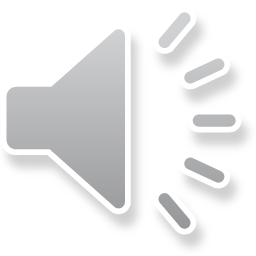 Barrio Maleza Alta
‘’The Enchanted Island’’
 Aguadilla, Puerto Rico
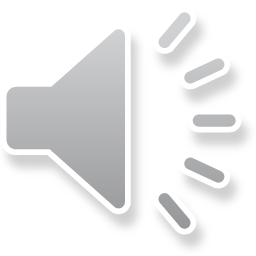 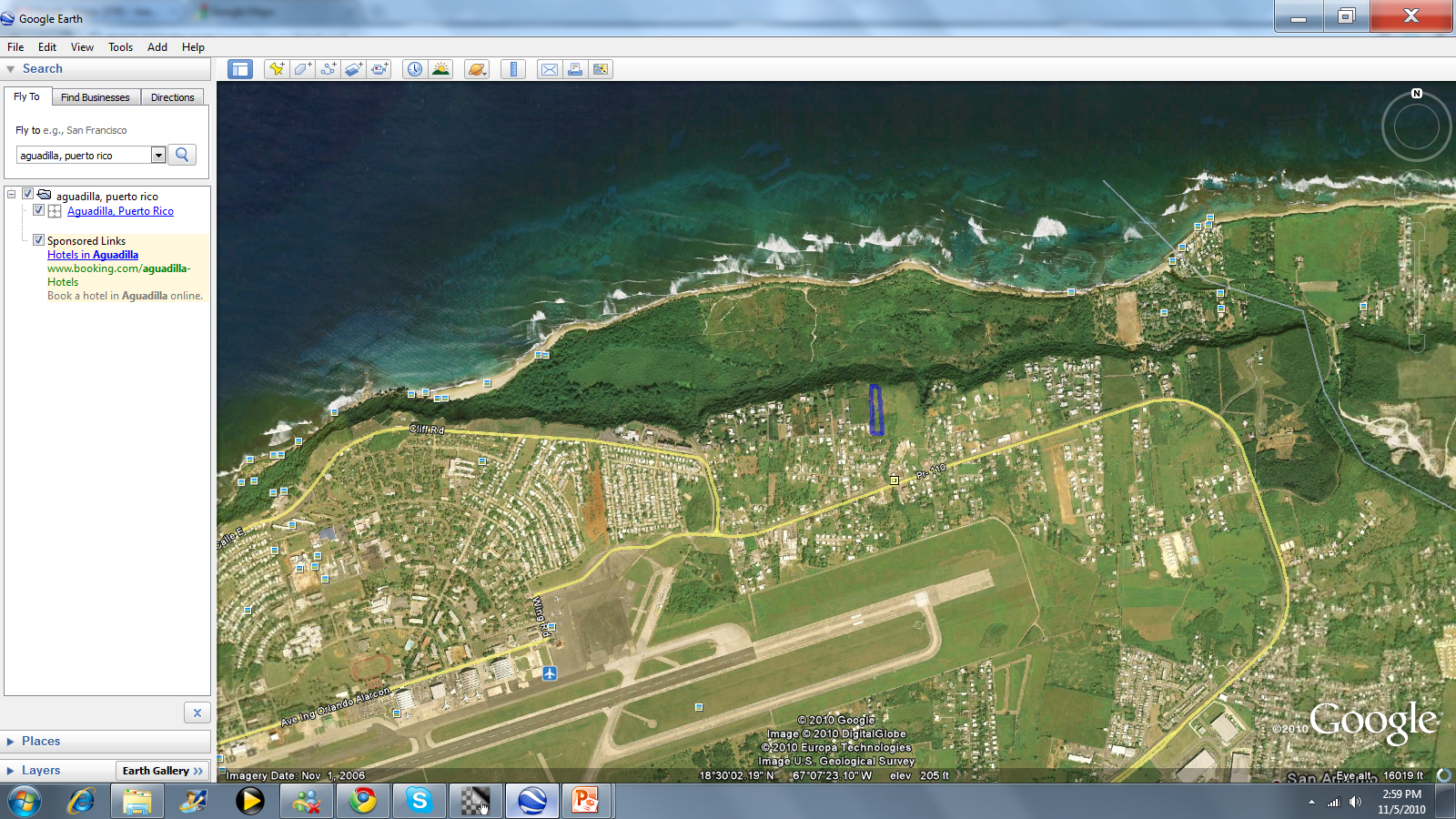 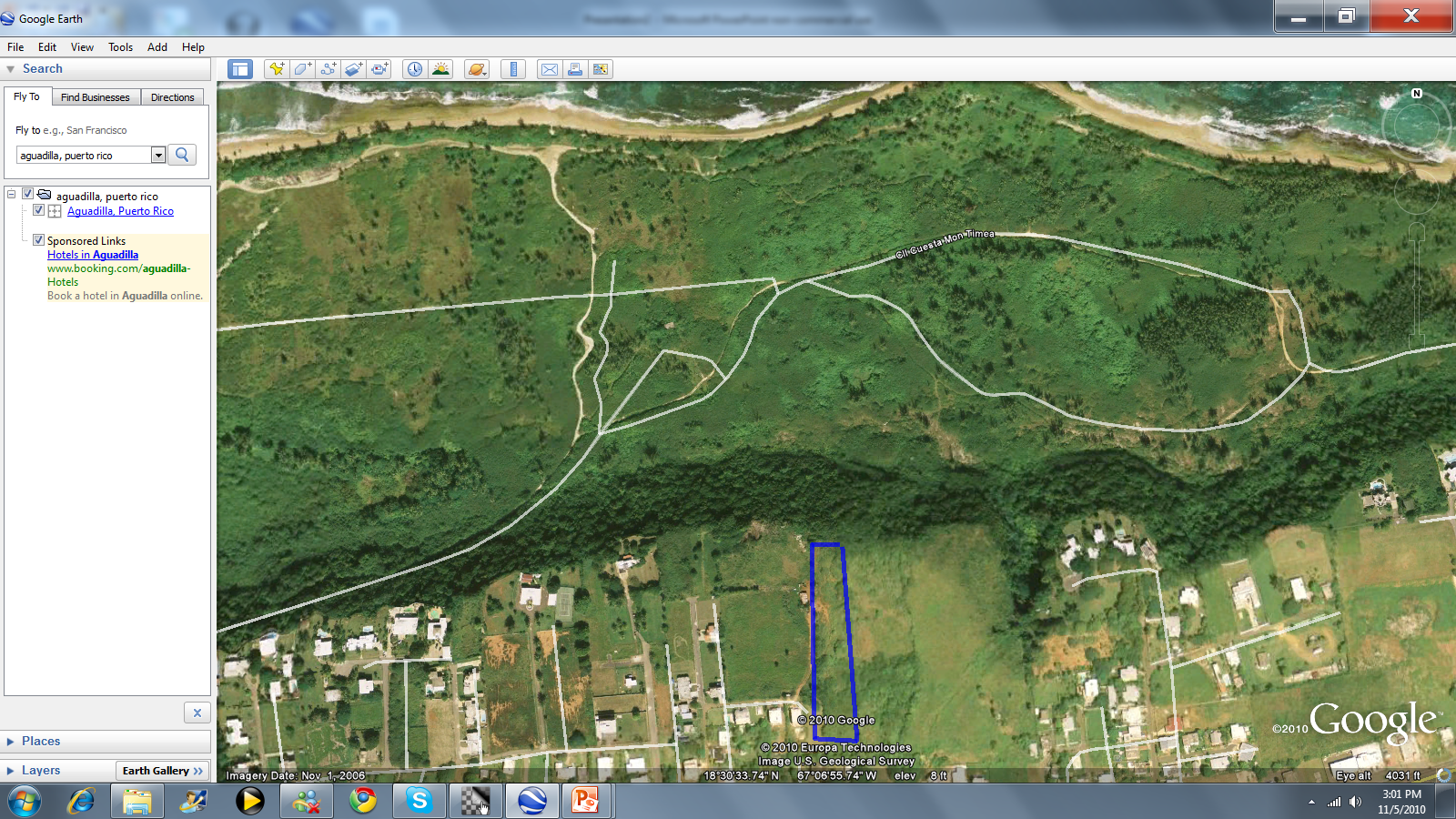 Size -	         The property is 2.5 “cuerdas”                                               		         ( approximately 3  acres).  

Dimensions -   The length is 723 feet x width 137 feet.

Zoning -	         Residential 

Permits -          None at the moment.  As of January 2010,   		         a new law was approved to streamline and       		         expedite the permit process.

Actual use -      Vacant – raw land.

Best use -         Tourist – residential development.

Facilities-          Adjacent to the property.
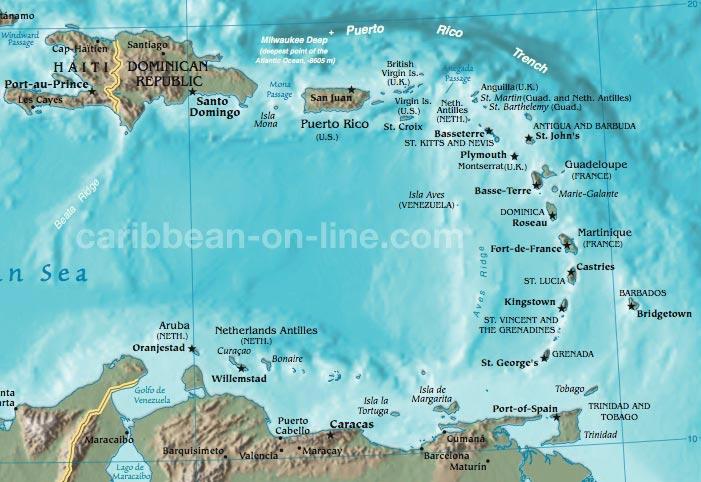 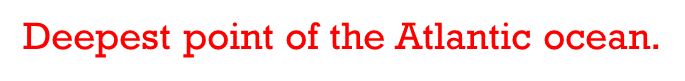 PORTA DEL SOL Tax Incentives
Up to 90% exemption on income tax
 Up to 90% exemption on property tax
 Up to 100% exemption on construction     tax
 Up to 100% exemption on municipal tax
 Up to 100% exemption on excise tax
FINANCING  AVAILABLE
Government development bank
 Owners
 Private Banks


PRICE AVAILABLE UPON REQUEST
COMPARABLES
Joyuda  7 acres - $5M
 Combate 6.3 acres - $3.5M
 La Parguera  4,482 meters - $120K
 Cabo Rojo  .61 acres - $1.8M
 Rio Mar Beach 10.76 acres - $23.7M
 Rio Mar Beach  4.55 acres - $13.6M
 Rio Mar Beach  .96 acres - $2.4M
 Rio Mar Beach  6.12 acres - $18.5M
 Santurce  .23 acres - $1.3M
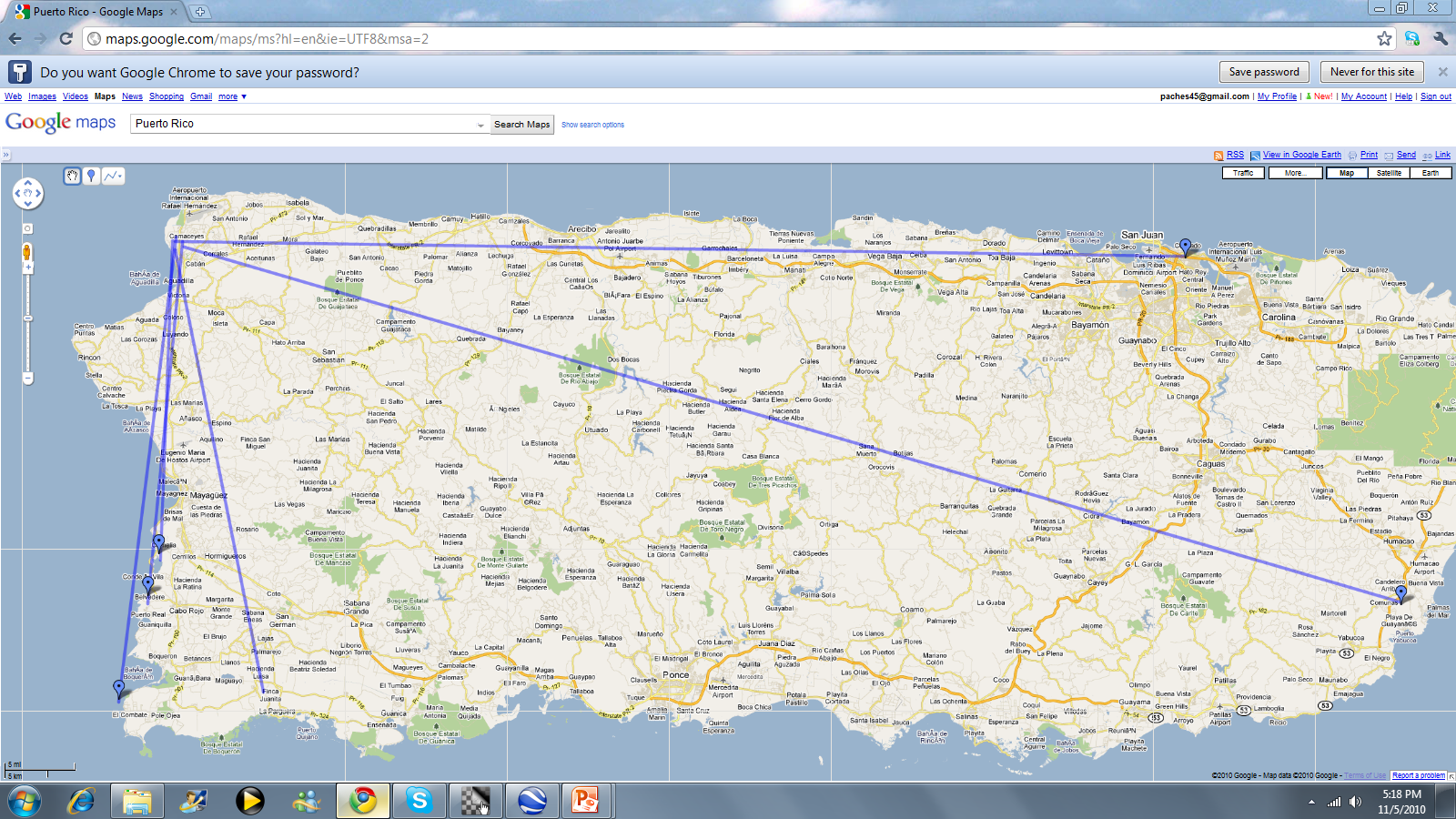 Comparable to site distance
Santurce 
77 miles to
 Aguadilla
SITE
Aguadilla
Joyuda 
22 miles
 to Aguadilla
Cabo Rojo
26 miles to 
Aguadilla
Rio mar beach
96 to Aguadilla
Cambate 
33 miles to
 Aguadilla
La Parguera
32 miles to Aguadilla
Property Features
180 degrees beautiful ocean view from the property cliff, 200 feet above sea level.
Access to Three Major Airports- 5 minutes to Ramey Base airport.
Close to Major Universities 
Possible Project Developments: Hotels, Casinos, Retail Businesses, Condo-Hotels, Resorts, Residential Gated Communities…